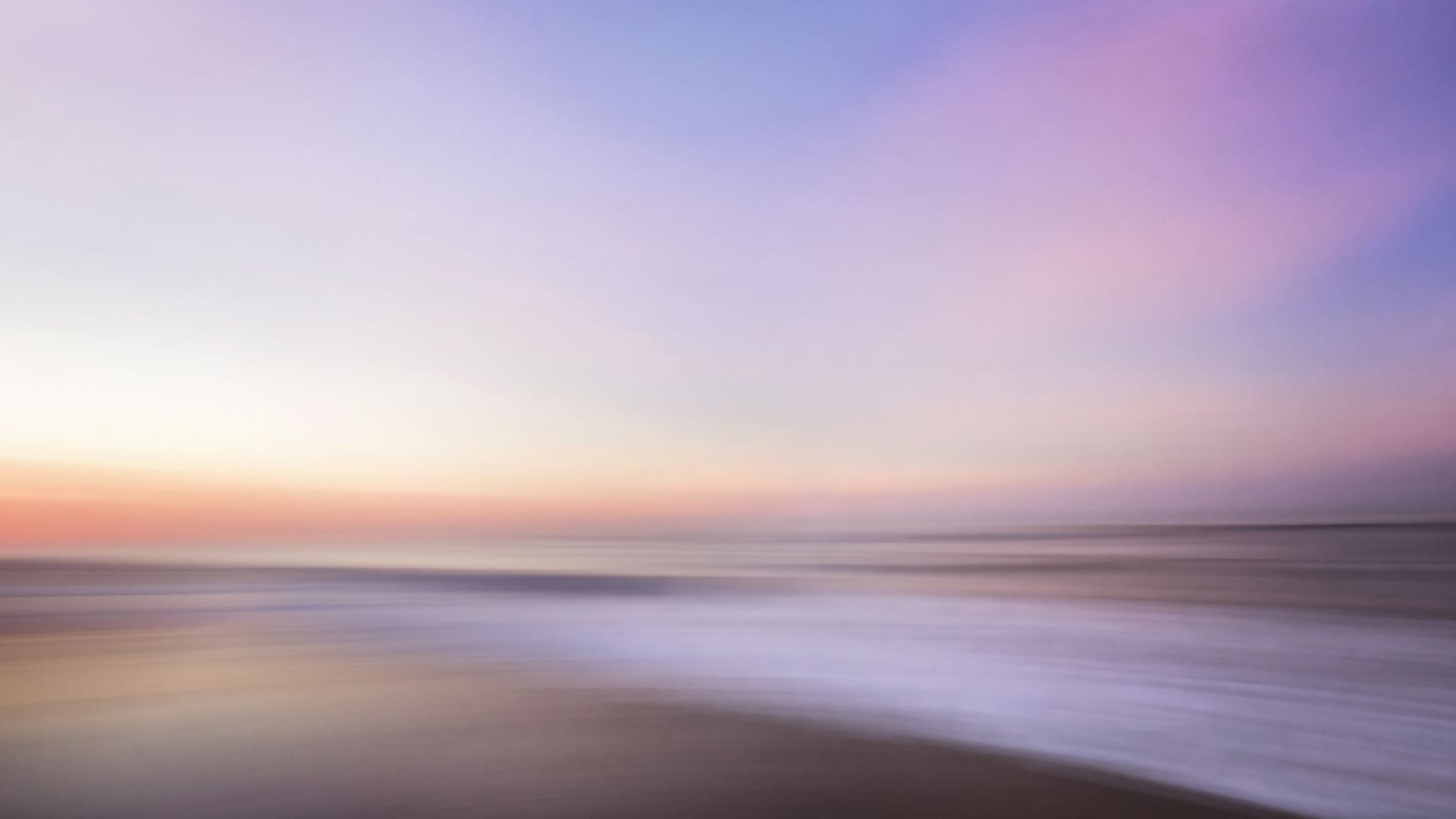 Psalm 16:8

I keep my eyes always on the Lord. 
With him at my right hand, I will not be shaken.
Prayer and worship  
In what ways do you seek God’s presence and guidance?
Study 
How do you increase your knowledge of God?
Self-care and Recreation
How do you re-energize and renew? 
What settings give you joy, and with whom do you like to share them? In what ways do you take care of yourself?
Work 
How do you find meaning in your work? 
The "work" can be what you do at a job, volunteering, or the work you do to maintain your home and take care of family and friends.
Hospitality and service to others 
How do you share hospitality with others?  
What do you do to serve others?  
Service and hospitality can occur in our homes, churches, and local organizations—wherever you are willing to be of service to others?
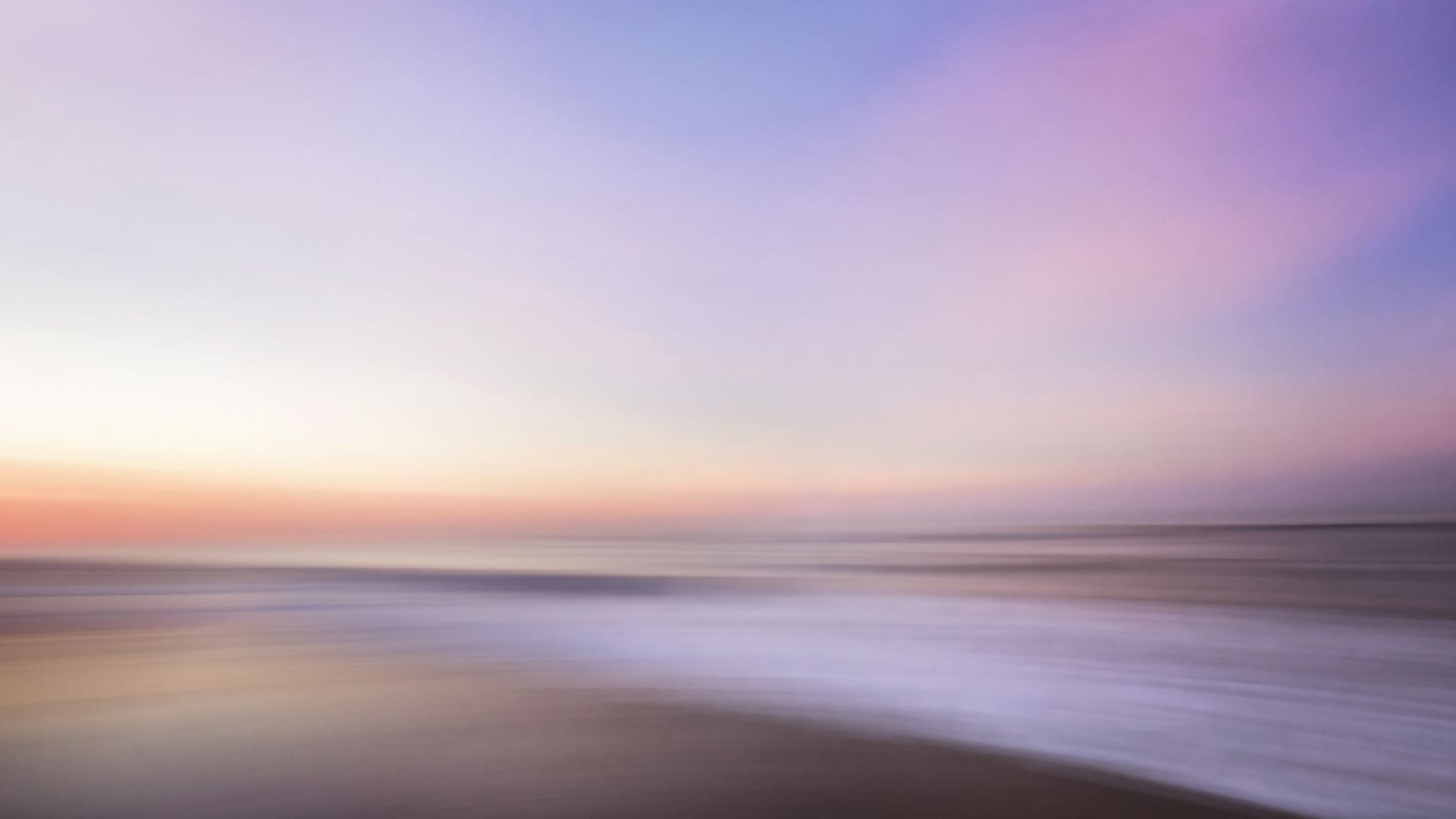 Mark 8:35

For whoever wants to save their life will lose it, but
 whoever loses their life for me and for the gospel will save it.
Where would you like to put your attention, in what areas do you desire to grow, and how will you better balance the different areas of your daily life?  
What practices and activities are not helping you sustain a balance of mind, body, and spirit?
Break Out Room – Discussion
 
Recall a time when you had to change the way you were used to doing something or an idea that no longer fit with your life circumstances. In making the change, what did you lose, and what did you gain?
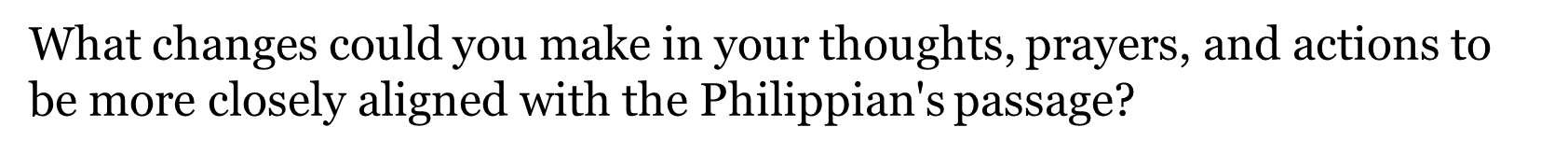 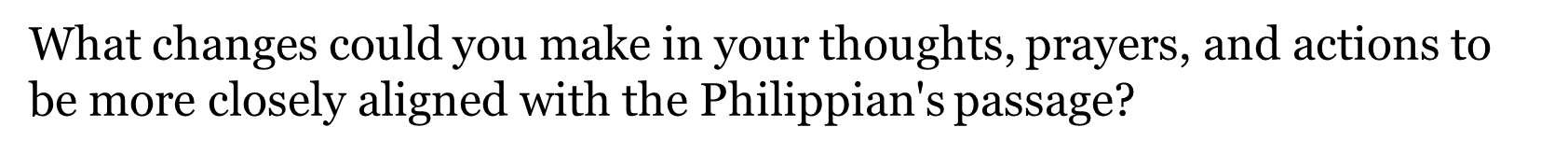